Clearwater Lady Bombers 16U
              Ries - Dillingham - Clark
USA - Memorial Day Salute                                                            May 28 -29 Clearwater, FL
PGF Summer States                                                                          June 4-5 Newberry, FL  
Backwards >I  Showcase                                                                 June 24-26 Newberry, FL
PGF Battle of the Diamond Showcase                                         July 8-10 Newberry, FL                                                    
USSSA South Florida State Championship                                  July 15-16 Ft. Myers/Naples
Tier - 1 East Coast Showdown                                                       July 29-31 Greenville, NC
College Team Camp                                                                         *August (TBD)
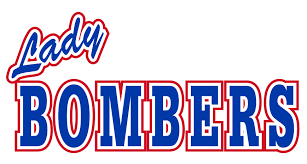 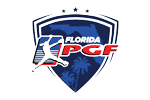 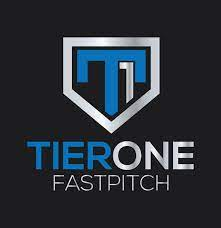 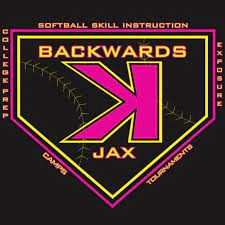 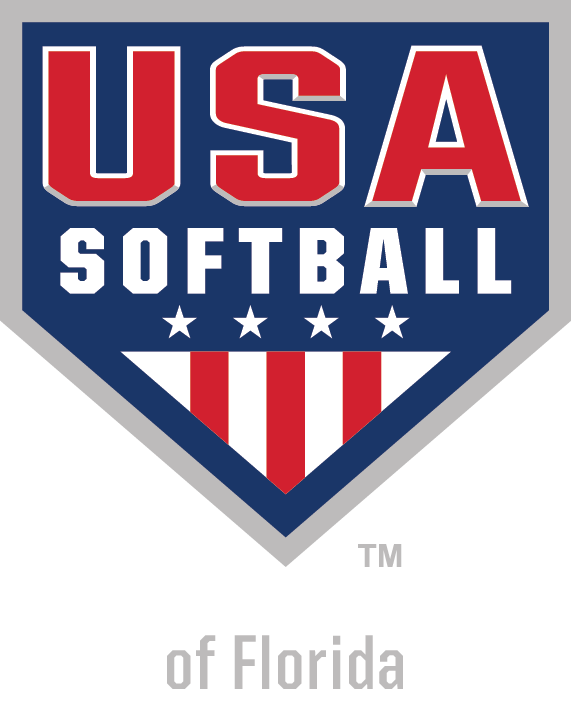 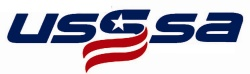 @bombersries
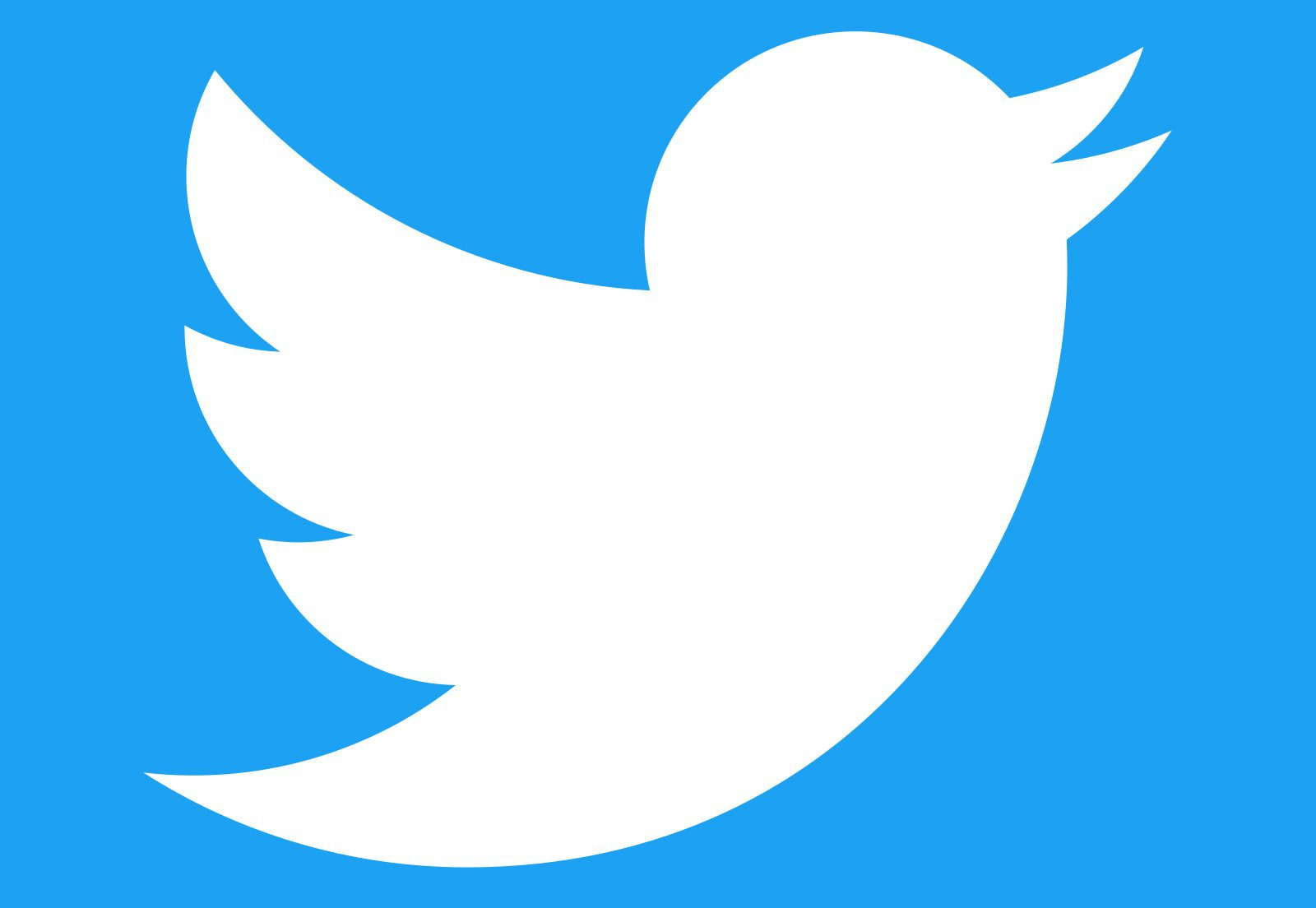